Оренбургский государственный медицинский университетВРЕМЕННАЯ НЕТРУДОСПОСОБНОСТЬ. ЭКСПЕРТИЗА ВРЕМЕННОЙ НЕТРУДОСПОСОБНОСТИ ТЕРАПЕВТИЧЕСКИХ БОЛЬНЫХ в ПОЛИКЛИНИКЕ
_______________________________________________
 
Кафедра поликлинической терапии
Профессор Ольга Юрьевна Майко
ОБЩИЕ ПОЛОЖЕНИЯ ЭКСПЕРТИЗЫ ВРЕМЕННОЙ НЕТРУДОСПОСОБНОСТИ
Врачебно-трудовая экспертиза — исследование трудоспособности человека, проводимое врачом с целью определения наличия, степени и длительности нетрудоспособности.
Временная нетрудоспособность — невозможность выполнения человеком работы вообще или по конкретной специальности, носящая относительно кратковременный характер.
Экспертиза временной нетрудоспособности — вид медицинской экспертизы, основной задачей которой является оценка состояния здоровья пациента, качества и эффективности проводимого обследования и лечения, возможности осуществлять профессиональную деятельность, а также определение степени и сроков временной утраты трудоспособности.
Уровни проведения экспертизы временной нетрудоспособности:
первый — лечащий врач;
второй — врачебная комиссия (ВК) лечебно-профилактического учреждения;
третий —клинико-экспертная комиссия органа управления здравоохранением территории, входящей в субъект Федерации;
четвертый — клинико-экспертная комиссия органа управления здравоохранением субъекта Федерации;
пятый — главный специалист по экспертизе временной нетрудоспособности Министерства здравоохранения России.
Причины временной нетрудоспособности , предусмотренные действующим законодательством:
Виды временной нетрудоспособности:
при заболеваниях и травмах;
при санаторно-курортном лечении и медицинской реабилитации;
по уходу за больным членом семьи, здоровым ребенком и ребенком-инвалидом;
при карантине;
при беременности и родах;
при направлении на судебно-медицинскую или судебно-психиатрическую экспертизу;
при протезировании.
Временная нетрудоспособность удостоверяется
листком нетрудоспособности 
в отдельных случаях, предусмотренных действующим законодательством, справками установленной формы (ф 095/у).
Нормативные документы:
С 1 июля 2011 года на территории РФ действует новая форма бланка листка нетрудоспособности, которая утверждена Приказом № 347н1. В соответствии с указанным приказом больничный лист старого образца является недействительным с этой же даты. 
Порядок выдачи листков нетрудоспособности утвержден Приказом МЗ РФ № 925н (от 01.09.2020 г «Об утверждении порядка выдачи и оформления листков нетрудоспособности, включая порядок формирования листков нетрудоспособности в форме электронного документа» 
Приказом МЗ РФ № 625н (от 23.08.2016 г. «Об утверждении Порядка проведения экспертизы временной нетрудоспособности»). 
Приказ Минздравсоцразвития России от 05.05.2012 N 502н (ред. от 02.12.2013) "Об утверждении порядка создания и деятельности врачебной комиссии медицинской организации" (Зарегистрировано в Минюсте России 09.06.2012 N 24516).
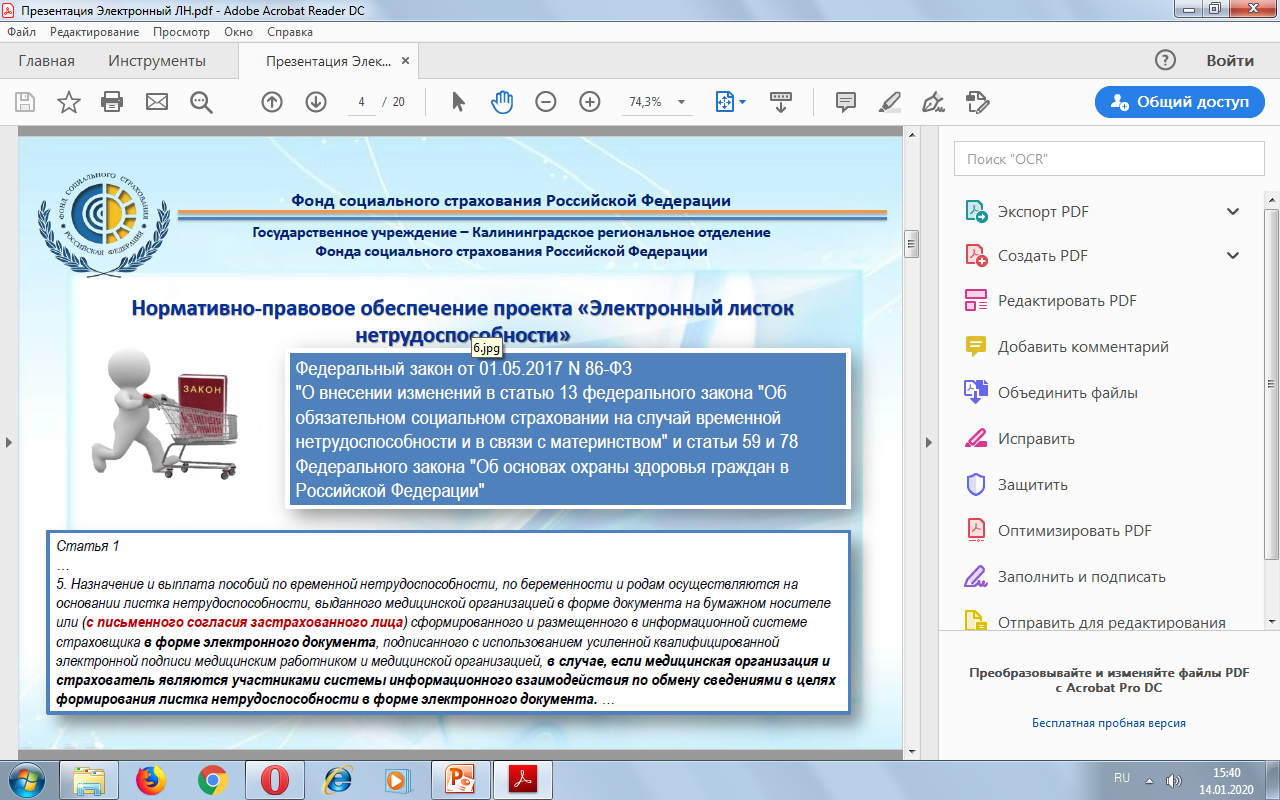 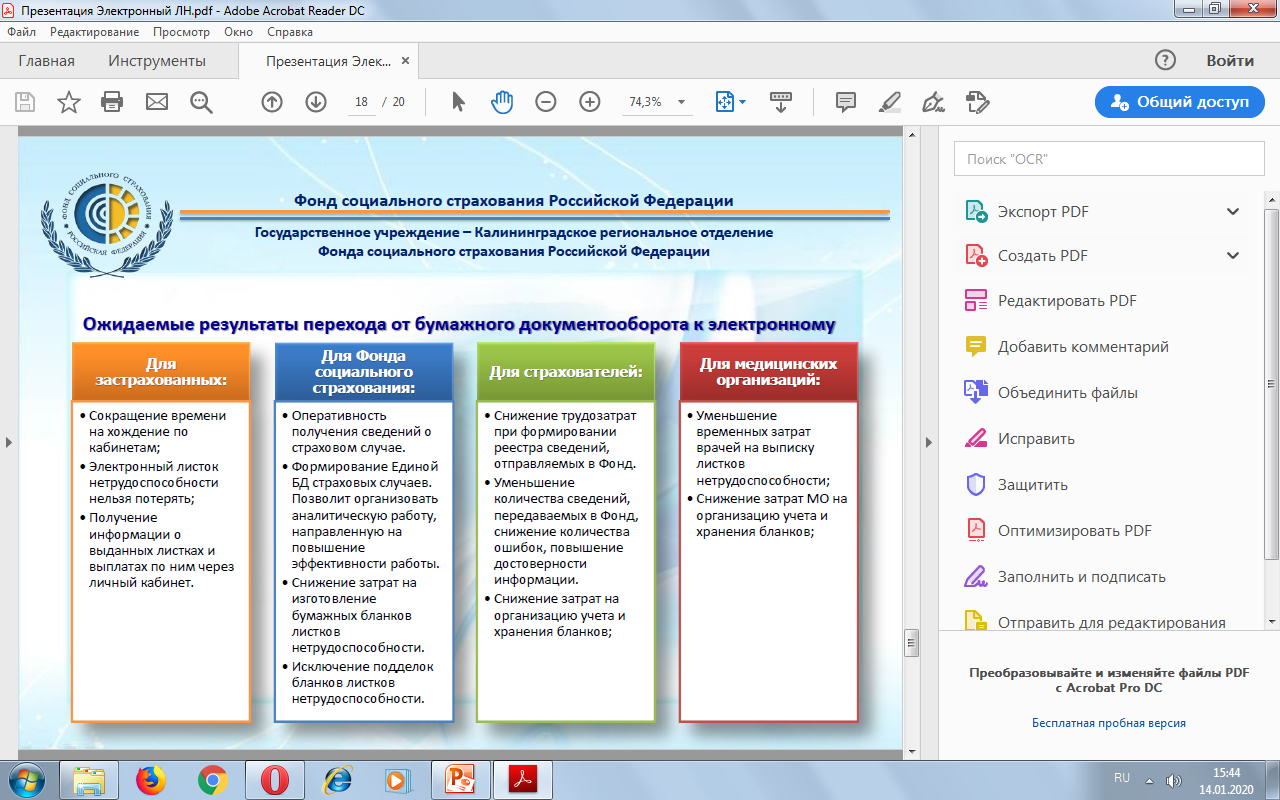 Общий порядок выдачи листков нетрудоспособности
Листок нетрудоспособности  выдается: застрахованным лицам- гражданам Российской Федерации, иностранным гражданам, в том числе гражданам государств — членов СНГ, лицам без гражданства.
Лицам, работающим по трудовому договору;
государственным гражданским, муниципальным служащим;
Лицам, замещающим государственные должности  субъекта РФ; 
Членам производственного кооператива, священнослужителям, адвокатам, ИП, членам крестьянских (фермерских) хозяйств, семейных общин, нотариусам (кто добровольно отчисляют взносы в ФСС) ;
Неработающим гражданам, у которых нетрудоспособность (заболевание или травма) или отпуск по беременности и родам наступили в течение 30 дней со дня увольнения либо в период со дня заключения трудового договора до дня его аннулирования;
Гражданам, признанным безработными и состоящими на учете в территориальных органах труда и занятости населения;
Женщинам, уволенным в связи с ликвидацией организаций, с прекращением деятельности ИП, нотариуса, частной практики в течение 12 месяцев до признания их безработными.
Общий порядок выдачи листков нетрудоспособности
Листок нетрудоспособности выдают медицинские работники:
Выдача листков нетрудоспособности осуществляется лицами, имеющими лицензию на медицинскую деятельность, включая работы (услуги) по экспертизе временной нетрудоспособности-
 лечащие врачи медицинских организаций;
 фельдшеры и зубные врачи медицинских организаций – в случаях, установленных уполномоченным федеральным органом исполнительной власти;
 лечащие врачи клиник научно-исследовательских учреждений (институтов), в том числе клиник научно-исследовательских учреждений (институтов) протезирования или протезостроения.
Не выдают листки нетрудоспособности:
Медицинские работники:
Организаций скорой медицинской помощи;
Организаций переливания крови;
Приемных отделений больниц;
Бальнеологических лечебниц и грязелечебниц;
Центры мед. профилактики, медицины катастроф, бюро судебно-мед. экспертизы;
Учреждений здравоохранения по надзору в сфере защиты прав потребителей и благополучия человека.
Общий порядок выдачи листков нетрудоспособности
Открыть листок нетрудоспособности можно на бумажном носителе, а затем продлить его в электронном виде. 
Чтобы открыть больничный в форме электронного документа нужно представить паспорт и СНИЛС.
Общий порядок выдачи листков нетрудоспособности
При угрозе распространения опасных заболеваний, возможно формирование больничных листков , в том числе по беременности и родам, с использованием телемедицинских технологий, дистанционно. Выдавать такие больничные смогут только врачи, сведения о которых внесены в Федеральный регистр медицинских работников.
Если пациенту из-за подозрения на опасное заболевание пришлось самоизолироваться, врач-инфекционист или врач/фельдшер выдаст листок нетрудоспособности на весь период карантина.
Общий порядок выдачи листков нетрудоспособности
Пациентам, работающим у нескольких работодателей будут выдаваться либо несколько бумажных листков нетрудоспособности, либо один электронный, номер которого необходимо сообщить каждому работодателю.
Порядок выдачи ЛН в поликлинике:
Листок нетрудоспособности при оказании гражданину медицинской помощи в амбулаторныхусловиях выдается (формируется) медицинской организацией в день признания его временно нетрудоспособным по результатам проведенной экспертизы временной нетрудоспособности. 
Гражданам, обратившимся за медицинской помощью после окончания рабочего времени (смены), по их желанию, дата освобождения от работы в листке нетрудоспособности может быть указана со следующего календарного дня.
В случаях, если гражданин направляется (обращается) за оказанием медицинской помощи в другую медицинскую организацию, закрытие листка нетрудоспособности осуществляется медицинской организацией, в которую гражданин был направлен (обратился) за оказанием медицинской помощи. 
При продолжении временной нетрудоспособности гражданина медицинской организацией, в которую он был направлен (обратился) за оказанием медицинской помощи, выдается (формируется) листок нетрудоспособности, являющийся продолжением ранее выданного (сформированного) листка нетрудоспособности.
Порядок выдачи ЛН в стационаре:
При выписке гражданина после оказания ему медицинской помощи в стационарных условиях (вусловиях дневного стационара) выдается (формируется) листок нетрудоспособности в день выписки измедицинской организации, где ему оказывалась медицинская помощь, за весь период оказания медицинской помощи в стационарных условиях (в условиях дневного стационара). 
При продолжении временной нетрудоспособности решение о продлении листка нетрудоспособности единовременно до 10 календарных дней принимается врачебной комиссией медицинской организации(далее - врачебная комиссия), проводившей оказание медицинской помощи гражданину в стационарныхусловиях (в условиях дневного стационара).
В случае, когда гражданин, нетрудоспособный на день выписки из медицинской организации, гдеему оказывалась медицинская помощь в стационарных условиях (условиях дневного стационара),является в установленный для явки день трудоспособным в другую медицинскую организацию, в которуюон был направлен для продолжения лечения, медицинская организация, в которую гражданин былнаправлен, заполняет в листке нетрудоспособности строку (поле) листка нетрудоспособности "Приступитьк работе" и закрывает его.
В рамках одного страхового случая, связанного с временной потерей трудоспособности, пожеланию гражданина медицинская организация выдает (формирует) в продолжение новый листокнетрудоспособности и одновременно оформляет предыдущий листок нетрудоспособности в соответствиис требованиями настоящего Порядка для назначения и выплаты пособия по временнойнетрудоспособности.
Общий порядок выдачи листков нетрудоспособности:
Лечащим врачом не допускается не только выдача, но и продление листка нетрудоспособности за прошедшие дни, когда гражданин не был освидетельствован медицинским работником.
Листок нетрудоспособности /справка (на бумажном носителе) выдается и продлевается врачом, а при наличии разрешения медицинским работником со средним медицинским образованием при предъявлении документа, удостоверяющего личность пациента (паспорт);
 личном осмотре пациента и подтверждается записью в медицинской документации (амбулаторная карта, история болезни и др.),содержащей обоснование освобождения от работы или учебы.
ЛИСТОК НЕТРУДОСПОСОБНОСТИ выдается:
Гражданину, находящемуся вне постоянного места жительства, листок нетрудоспособности (справка) выдается лечащим врачом, установившим факт нетрудоспособности, с разрешения администрации лечебно-профилактического учреждения по месту временного нахождения пациента, и заверяется печатью и подписью руководителя этого учреждения. При выезде пациента на постоянное или новое место жительства листок нетрудоспособности (справка) закрывается без учета числа дней, необходимых для проезда.
Контроль за выдачей ЛН:
Контроль за соблюдением в государственных, муниципальных, частных лечебно-профилактических учреждениях, а также частнопрактикующими врачами, осуществляется в пределах своей компетенции органом управления здравоохранением соответствующего уровня, профессиональной медицинской ассоциацией, исполнительным органом Фонда социального страхования Российской Федерации, комиссиями по аккредитации лечебно-профилактических учреждений и лицензированию медицинской и фармацевтической деятельности специалистов.
ПОРЯДОК ВЫДАЧИ И ОФОРМЛЕНИЯ ДОКУМЕНТОВ, УДОСТОВЕРЯЮЩИХ ВРЕМЕННУЮ НЕТРУДОСПОСОБНОСТЬ
Листок нетрудоспособности является многофункциональным документом, служащим для:
юридическая -основание для освобождения от работы;
финансовая-начисления пособия по временной нетрудоспособности;
статистическая- разработки и анализа заболеваемости.

Справка о нетрудоспособности служит юридическим основанием для освобождения от работы или учебы и является документом для разработки и анализа заболеваемости.
ОРГАНИЗАЦИЯ И ПОРЯДОК ПРОВЕДЕНИЯ ЭКСПЕРТИЗЫ ВРЕМЕННОЙ НЕТРУДОСПОСОБНОСТИ:
Лечащий врач, осуществляющий экспертизу временной нетрудоспособности:
определяет признаки временной утраты нетрудоспособности на основе оценки состояния здоровья характера и условий труда и других социальных факторов;
фиксирует в первичных медицинских документах анамнестические и объективные данные, подтверждающие диагноз заболевания или другую причину, обуславливающую нетрудоспособность;
определяет сроки нетрудоспособности с учетом индивидуальных особенностей течения заболевания и ориентировочных сроков нетрудоспособности при различных заболеваниях;
выдает документ, удостоверяющий нетрудоспособность, в том числе и при посещении на дому, назначает дату очередного посещения врача, о чем делает соответствующую запись в первичной медицинской документации;
ОРГАНИЗАЦИЯ И ПОРЯДОК ПРОВЕДЕНИЯ ЭКСПЕРТИЗЫ ВРЕМЕННОЙ НЕТРУДОСПОСОБНОСТИ:
Лечащий врач, осуществляющий экспертизу временной нетрудоспособности:

своевременно направляет пациента для консультации на врачебную комиссию для продления листка нетрудоспособности и решения других экспертных вопросов (частнопрактикующий врач направляет пациента в врачебную комиссию учреждения здравоохранения, обеспечивающего его медицинской помощью в соответствии с программой обязательного медицинского страхования;
при нарушении пациентом назначенного лечебно-охранительного режима, в том числе при алкогольном или наркотическом опьянении, делает соответствующую запись в листке нетрудоспособности и амбулаторной карте (истории болезни) с указанием даты и вида нарушения; при несогласии пациента с диагнозом опьянения направляет его на комиссию по экспертизе опьянения;
подготавливает документы во врачебную комиссию для направления пациента на МСЭК при наличии у него признаков стойкого ограничения жизнедеятельности и стойкой утраты трудоспособности;
анализирует причины и динамику заболеваемости с временной утратой трудоспособности и первичного выхода на инвалидность, разрабатывает и осуществляет мероприятия по их снижению;
постоянно совершенствует знания по вопросам экспертизы временной нетрудоспособности,
ОРГАНИЗАЦИЯ И ПОРЯДОК ПРОВЕДЕНИЯ ЭКСПЕРТИЗЫ ВРЕМЕННОЙ НЕТРУДОСПОСОБНОСТИ:
Врачебная комиссия принимает решения по представлению лечащих врачей и заведующих отделениями:
 о продлении листка нетрудоспособности; 
по конфликтным и спорным случаям экспертизы; 
о направлении пациентов на МСЭК; 
о переводе пациентов по состоянию здоровья на другую работу и их рациональном трудоустройстве; 
при направлении на лечение за пределы обслуживаемой учреждением территории; 
при освобождении по состоянию здоровья школьников от сдачи экзаменов и предоставлению академического отпуска студентам; 
по искам и претензиям граждан и страховых организаций по качеству медицинской помощи и экспертизы трудоспособности; 
по запросу организаций, учреждений (в т.ч. и медицинских), фондов социального страхования, суда, прокуратуры, военных комиссариатов и др. по вопросам экспертизы трудоспособности.
ПОРЯДОК ВЫДАЧИ И ОФОРМЛЕНИЯ ДОКУМЕНТОВ, УДОСТОВЕРЯЮЩИХ ВРЕМЕННУЮ НЕТРУДОСПОСОБНОСТЬ
Лечащий врач имеет право выдать листок нетрудоспособности на срок не более 15 календарных дней (включительно).
листок нетрудоспособности выдается лечащим врачом единолично и единовременно на срок до 15 календарных дней.
ПОРЯДОК ВЫДАЧИ И ОФОРМЛЕНИЯ ДОКУМЕНТОВ, УДОСТОВЕРЯЮЩИХ ВРЕМЕННУЮ НЕТРУДОСПОСОБНОСТЬ
Медицинский работник со средним медицинским образованием, имеющий право на выдачу листка нетрудоспособности, единолично и единовременно может выдать его на срок до 10 дней.
Врачебная комиссия:
При временной нетрудоспособности, продолжающейся свыше 15 дней, вопросы продления листка нетрудоспособности осуществляется врачебной комиссией лечебно-профилактического учреждения, назначаемой его руководителем.
Продление листка нетрудоспособности свыше 15 дней: частнопрактикующими врачами осуществляется в порядке, определяемом Министерством здравоохранения России совместно с Фондом социального страхования России.
Врачебная комиссия лечебно-профилактического учреждения при благоприятном клиническом и трудовом прогнозе имеет право продлить листок нетрудоспособности в общей сложности на срок не более 10 месяцев, при неблагоприятном прогнозе до 4 месяцев,  а при заболеваниях туберкулезом не более 12 месяцев (до направления во МСЭК).
Периодичность освидетельствования больного на врачебной комиссии не реже чем один раз в 15 дней.
Правила оформления листка нетрудоспособности в различных ситуациях
Дубликат ЛН
В случае утери листка нетрудоспособности дубликат выдается лечащим врачом при предоставлении справки-подтверждения от администрации и главного бухгалтера с места работы о невыплате пособия по утерянному бланку. При этом в графе дубликат делается отметка «V» , а в разделе "освобождение от работы" одной строкой указывается весь период нетрудоспособности, заверяемый подписями лечащего врача и заместителя руководителя по клинико-экспертной работе (председателя ВК).
При заболеваниях и травмах:
Листок нетрудоспособности (справка) выдается в день установления медицинским работником факта нетрудоспособности, включая праздничные и выходные дни.
Не допускается выдача листка нетрудоспособности (справки) за прошедшие дни без освидетельствования пациента врачом (средним медработником).
Гражданам, обратившимся за медицинской помощью в конце рабочего дня, листок нетрудоспособности с их согласия выдается со следующего календарного дня.
Пациенту, направленному из здравпункта средним медицинским работником к врачам медсанчасти (поликлиники) и признанному нетрудоспособным, листок нетрудоспособности выдается с момента (дня) ее установления в здравпункте.
Нетрудоспособным гражданам, нуждающимся в специализированном лечении, которое отсутствует в обслуживающем его лечебно-профилактическом учреждении, лечащий врач выдает открытый листок нетрудоспособности, а при необходимости проезда с учетом необходимого числа дней для проезда и направление в учреждение соответствующего профиля.
Порядок выдачи листка нетрудоспособности на период санаторно-курортного лечения и медицинской реабилитации:
Листок нетрудоспособности для санаторно-курортного (амбулаторно-курортного) лечения, в т.ч. в пансионатах с лечением, санаториях "Мать и дитя", в туберкулезных санаториях выдается на число дней, недостающих для срока лечения (путевки, курсовки) к очередному и дополнительному отпускам, в т.ч. и при суммарном очередном отпуске за несколько предыдущих лет, и для проезда на лечение и обратно.
В листке нетрудоспособности отмечаются кодом вид нетрудоспособности — "санаторно-курортное лечение", дата начала и конца лечения по путевке (курсовке), ее номер, ОГРН санатория, а в разделе "освобождение от работы"— проставляются дни, недостающие к отпуску для лечения и на дни проезда туда и обратно.
Порядок выдачи листка нетрудоспособности на период санаторно-курортного лечения и медицинской реабилитации:
Порядок выдачи листка нетрудоспособности на период санаторно-курортного лечения. Порядок выдачи листков нетрудоспособности при направлении больных на долечивание в специализированные санаторно-курортные учреждения, расположенные на территории РФ, непосредственно после стационарного лечения листок нетрудоспособности продлевается медицинским работником по решению врачебной комиссии специализированного санаторно-курортного учреждения на весь период долечивания, но не более чем на 24 календарных дня.
При направлении лиц, пострадавших в связи с тяжелым несчастным случаем на производстве, на санаторно-курортное лечение в период временной нетрудоспособности (до направления на МСЭ) листок нетрудоспособности выдается на весь период лечения и проезда. Листок нетрудоспособности должен выдаваться по решению врачебной комиссии.
Порядок выдачи листка нетрудоспособности при направлении граждан на медико-социальную экспертизу (МСЭ)
Согласно Порядка выдачи листка нетрудоспособности одним из таких обстоятельств является благоприятный клинический и трудовой прогноз не позднее 10 месяцев с даты начала временной нетрудоспособности при состоянии после травм и реконструктивных операций;
При неблагоприятном клиническом и трудовом прогнозе не ранее 4 месяцев.
Не позднее 12 месяцев при лечении туберкулеза.
Порядок выдачи листка нетрудоспособности по уходу за больным членом семьи
При уходе за взрослым членом семьи: при амбулаторном лечении – на срок до 3 дней, по решению врачебной комиссии – до 7 дней по каждому случаю заболевания.
При формировании листка нетрудоспособности в форме электронного документа, по каждомузаболевшему члену семьи указываются периоды осуществления ухода за ним, условия оказаниямедицинской помощи, полные фамилия, имя и отчество (при наличии), дата рождения, код причинынетрудоспособности, родственная (семейная) связь, СНИЛС члена семьи (указывается при наличии), закоторым фактически осуществляется уход, а также из медицинской информационной системымедицинской организации, в которой формируется листок нетрудоспособности, в автоматическом режимеуказывается код по Международной статистической классификации болезней и проблем, связанных создоровьем, действующей редакции (МКБ) (за исключением случаев оказания медицинскойпомощи по профилям "онкология", "детская онкология", "дерматовенерология", "психиатрия-наркология",медицинской помощи при заболевании, вызываемом вирусом иммунодефицита человека(ВИЧ-инфекции), при психических расстройствах и расстройствах поведения, а также медицинскойпомощи больным туберкулезом).
Не выдается листок нетрудоспособности по уходу:
за больным членом семьи старше 15 лет при стационарном лечении;
 за хроническими больными в период ремиссии;
 в период ежегодного оплачиваемого отпуска и отпуска без сохранения заработной платы;
 в период отпуска по беременности и родам;
 в период отпуска по уходу за ребенком до достижения им возраста трех лет.
Порядок выдачи листка нетрудоспособности по беременности и родам
Листок нетрудоспособности по беременности и родам выдается врачом акушером-гинекологом, при его отсутствии – врачом общей практики (семейным врачом), а при отсутствии врача – фельдшером. Выдача листка нетрудоспособности по беременности и родам производится в 30 недель беременности единовременно продолжительностью 140 календарных дней (70 календарных дней до родов и 70 календарных дней после родов).
При многоплодной беременности листок нетрудоспособности по беременности и родам выдается в 28 недель беременности единовременно продолжительностью 194 календарных дня (84 календарных дня до родов и 110 календарных дней после родов).
Порядок выдачи листка нетрудоспособности по беременности и родам
В случае если женщина при обращении в медицинскую организацию в установленный срок отказывается от получения листка нетрудоспособности по беременности и родам на период отпуска по беременности и родам, ее отказ фиксируется в медицинской документации. Согласно внесенным изменениям при повторном обращении женщины до родов за листком нетрудоспособности по беременности и родам для оформления отпуска по беременности и родам листок нетрудоспособности выдается на 140 календарных дней (на 194 календарных дня – при многоплодной беременности).
ЛН выдается сроком на 156 календарных дней при родах, наступивших в период от 22 (ранее – от 28) до 30 недель беременности.
При прерывании беременности при сроке до 21 полной недели беременности больничный лист выдается  на весь период нетрудоспособности, но на срок не менее трех дней.
Правила оформления ЛН:
Медицинские работники получают бланки документов, удостоверяющих временную нетрудоспособность, под расписку от лиц, уполномоченных руководителем учреждения и ответственных за их хранение и учет, и несут за их сохранность персональную ответственность.
Учет бланков документов, выдаваемых медицинским работником и закрытых ими (по сданным корешкам), производится в журналах регистрации (форма ОЗ6у) отдельно для листков нетрудоспособности и справок (форма 095у).
Испорченные бланки документов, удостоверяющих временную нетрудоспособность, уничтожаются по акту комиссией в конце календарного года, а корешки использованных бланков хранятся в течение трех лет.
Правила заполнение листка нетрудоспособности:
Записи в листке нетрудоспособности выполняются на русском языке печатными заглавными буквами чернилами черного цвета либо с применением печатающих устройств. При его заполнении допускается использование гелевой, капиллярной или перьевой ручки, причем на использование шариковой ручки установлен запрет. 
Записи в листке нетрудоспособности не должны заходить за пределы границ ячеек, предусмотренных для внесения соответствующих записей. Кроме того уточнено, что при наличии ошибок в заполнении листка нетрудоспособности он считается испорченным, и взамен него оформляется дубликат листка нетрудоспособности. (Напомним, что ранее предусматривалась выдача нового листка нетрудоспособности).
Заполнение листка нетрудоспособности
В строке «Причина нетрудоспособности» в ячейках «код» [ ] [ ] указывается соответствующий двухзначный код:
01 – заболевание;
02 – травма;
03 – карантин;
04 – несчастный случай на производстве или его последствия;
05 – отпуск по беременности и родам;
06 – протезирование в стационаре;
07 – профессиональное заболевание или его обострение;
08 – долечивание в санатории;
09 – уход за больным членом семьи;
10 – иное состояние (отравление, проведение манипуляций и др.);
11 – заболевание, указанное в пункте 1 Перечня социально значимых заболеваний, утвержденных постановлением правительства РФ от 1 декабря 2004 г. №715;
12 – в случае заболевания ребенка в возрасте до 7 лет, включенного в перечень заболеваний, определяемых МЗСР РФ часть 5 статьи 6 ФЗ №255;
13 – ребенок-инвалид;
14*(21) – в случае болезни, связанной с поствакцинальным осложнением, или злокачественным новообразованием у ребенка;
15* (21) – ВИЧ-инфицированный ребенок;
Заполнение листка нетрудоспособности
В ячейках «доп код [ ] [ ] [ ]» указывается дополнительный трехзначный код:
017 – при лечении в специализированном санатории;
018 – при санаторно-курортном лечении в связи с несчастным случаем на производстве в период временной нетрудоспособности (до направления на МСЭ);
019 – при лечении в клинике научно-исследовательского учреждения (института) курортологии, физиотерапии и реабилитации;
020 – при дополнительном отпуске по беременности и родам;
021 – при заболевании или травме, наступивших вследствие алкогольного, наркотического, токсического опьянения или действия, связанных с таким опьянением;
В ячейках «код изм [ ] [ ]» указывается соответствующий двухзначный код (из вышеперечисленных) в случае изменения причины временной нетрудоспособности;
Правила заполнения листка нетрудоспособности по уходу:
В строке «возраст» (лет/мес.)» в первых двух ячейках указывается число полных лет больного члена семьи, за которым осуществляется уход, 
Для ребенка до 1 года – во вторых двух ячейках указывается возраст ребенка в месяцах;
В строке «родственная связь» указывается соответствующий двухзначный код:
38 – мать,
39 – отец,
40 – опекун,
41 – попечитель,
42 – иной родственник, фактически осуществляющий уход за больным членом семьи;

В строке «ФИО члена семьи, за которым осуществляется уход» – указываются эти данные с пробелом в одну ячейку.
Правила заполнения листка нетрудоспособности:
В строке «Отметки о нарушении режима» в зависимости от вида нарушения указывается соответствующий двухзначный код:
23 – несоблюдение предписанного режима, самовольный уход из стационара, выезд на лечение в другой административный район без разрешения лечащего врача;
24 – несвоевременная явка на прием к врачу;
25 – выход на работу без выписки;
26 – отказ от направления в учреждение МСЭ;
27 – несвоевременная явка в учреждение МСЭ;
28 – другие нарушения

В строке «Дата» указывается дата нарушения, в поле «Подпись врача» ставится подпись лечащего врача.
На медико-социальную экспертизу (МСЭ) граждане направляются:
Лечащими врачами амбулаторно-поликлинических  учреждений после утверждения направления врачебной комиссией учреждения и заполнения посыльного листа на МСЭ.
При направлении на МСЭ в соответствующей графе листка указывается дата направления, и он подписывается лечащим врачом и председателем   врачебной комиссии.
При установлении МСЭ группы инвалидности листок нетрудоспособности закрывается датой регистрации на МСЭ направления (посыльного листа) больного на медико-социальную экспертизу.
Лицам, не признанным инвалидами, листок нетрудоспособности продлевается в лечебно-профилактическом учреждении до восстановления трудоспособности или повторного направления на медико-социальную экспертизу или закрывается.
При отказе больного от направления на медико-социальную экспертизу или его несвоевременной явке по неуважительной причине листок нетрудоспособности не продлевается со дня отказа или дня регистрации документов на МСЭК, о чем указывается в листе нетрудоспособности специальными кодами.
Правила оформления ЛН:
В графе "отметка о нарушении режима" ставятся код, соответствующий виду нарушения — несоблюдение предписанного режима и дата нарушения ; несвоевременная явка или неявка к врачу в указанный срок; самовольный уход из стационара; выезд, в том числе и на лечение, в другой административный район без разрешения врача в период проводимого лечения; отказ от направления или несвоевременная явка на МСЭК.
При несвоевременной явке с открытым листком нетрудоспособности последний, в случае нетрудоспособности пациента, продлевается со дня явки на прием через ВК, а если пациент признан трудоспособным, то в графе "приступить к работе" записывается код – «явился трудоспособным» - [36]и дата явки.
При отказе от направления на МСЭК, кроме кода о нарушении режима, в графе "приступить к работе" записывается» код от освидетельствования МСЭК отказался - [35].
Правила оформления ЛН:
В указывается следующий двухзначный код:

31 – в случае, если гражданин продолжает болеть и ему выдают новый ЛН (продолжение);
32 – при установлении инвалидности;
33 - при изменении группы инвалидности;
34 – в случае смерти;
35 – в случае отказа от проведения МСЭ;
36 – в случае, когда гражданин после выдачи или продления листка нетрудоспособности на прием не явился, а при очередном посещении признан трудоспособным,
37 – в случае направления на долечивание непосредственно после стационарного лечения.
Благодарю за внимание!